TORNEOS DE VERANO 2018
INFORMACIÓN E INSCRIPCIONES EN PABELLÓN DE LA JUVENTUD A PARTIR DEL 2 DE JUNIO DE 2018
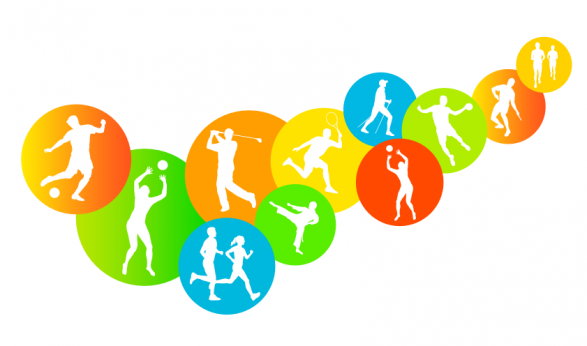 LIGA LOCAL DE VOLEIBOL
SORTEO GRUPOS
3 DE JULIO
21’00 HORAS 
PABELLÓN MNPAL DE LA JUVENTUD
JUNIOR INTERNATIONAL OPEN KIN-BALL
19-22 DE JULIO
PABELLÓN MNPAL DE LA JUVENTUD
I TORNEO DE BALONCESTO ESCOLAR
2 DE JUNIO
10’00 HORAS
PABELLÓN MNPAL DE LA JUVENTUD
TENIS DE MESA
28 JULIO
10’00 HORAS
PABELLÓN MNPAL DE LA JUVENTUD
BÁDMINTON
7 DE JULIO
10’00 HORAS
GIMNASIO POLIDEPORTIVO
ENCUENTRO DEPORTIVO FLOORBALL INFANTIL
9 DE JUNIO
11’00 HORAS
PABELLÓN MNPAL DE LA JUVENTUD
EXHIBICIÓN TAEKWONDO
4 DE AGOSTO
10’00 HORAS
PABELLÓN MNPAL DE LA JUVENTUD
BÉISBOL-AGUA
7 DE JULIO
13’00 HORAS
POLIDEPORTIVO MUNICIPAL
3x3 BALONCESTO MIXTO
19 JUNIO
20’00 HORAS
PABELLÓN MNPAL DE LA JUVENTUD
TORNEO  NATACIÓN
10 AGOSTO
20’30 HORAS
PISCINA MUNICIPAL BELLAVISTA
SKATE Y BMX
13 DE JULIO
20’00 HORAS
SKATE PARK
III CARRERA NOCTURNA DE SAN JUAN
22 DE JUNIO
21’30 HORAS
PLAZA DE LA CONSTITUCIÓN
CARRERA POPULAR SAN BARTOLOMÉ
18 DE AGOSTO
20’30 HORAS
AV. PIERRE CIBIÉ
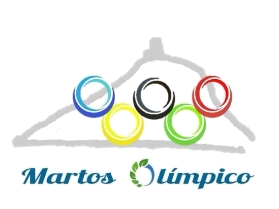 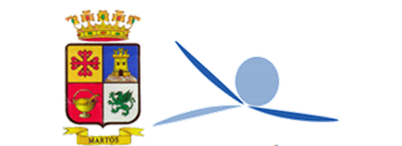 ORGANIZA:
Excmo. Ayuntamiento de Martos
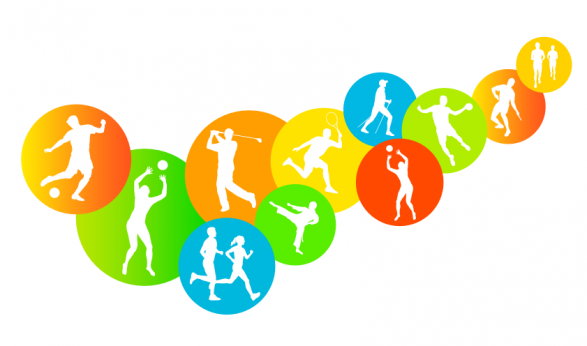 HOJA DE INSCRIPCIÓN
INDIVIDUAL
TORNEOS DE VERANO 2018
AUTORIZACIÓN DEL PADRE, MADRE O REPRESENTANTE LEGALDon/Doña ......................................................................... con D.N.I. ........................ y padre, madre o representante legal del niño/a cuyos datos se expresan anteriormente, autorizo a participar en la actividad y especialidad que se solicita, y DECLARO que se encuentra en las debidas condiciones para el desarrollo de la actividad.


FIRMA:____________________________________________

Nota: inscripción NO valida para Carrera Popular de San Bartolome
Para esta actividad solo se podrá hacer a través de la web de la
Diputación Provincial de Jaén
ORGANIZA:


                             Excmo. Ayuntamiento de Martos
De acuerdo con lo establecido en la Ley Orgánica 15/1999 de Protección de Datos de Carácter Personal, le informamos que los datos personales que usted nos facilite, serán tratados  en nuestros ficheros con la finalidad de "gestión concejalía de deportes y portal web".
Usted consiente expresamente a que  usemos las imágenes o videos de las actividades para nuestras publicaciones en formato papel o digital. En el caso de menores de edad la firma del padre, madre o tutor autoriza.
El consentimiento se entenderá prestado en tanto no comunique por escrito la revocación del mismo.
El titular de los datos se compromete a comunicar por escrito a Ayuntamiento de Martos cualquier modificación que se produzca en los datos aportados.
Vd. Podrá en cualquier momento ejercer el derecho de acceso, rectificación, cancelación y oposición en los términos establecidos en la Ley Orgánica 15/1999 ante el responsable del fichero, en el Registro Municipal del  Excmo. Ayuntamiento de Martos, Plaza de la Constitución, 1.- 23600  Martos, (Jaén).
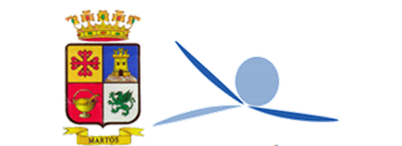 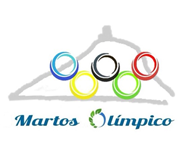 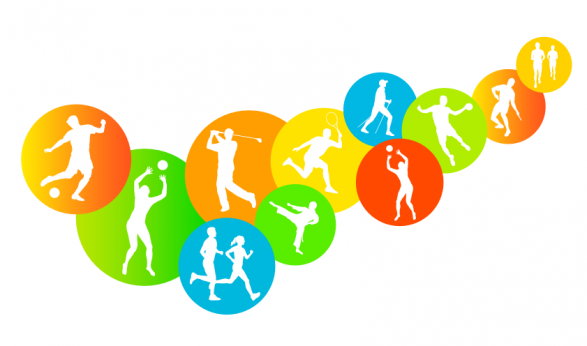 HOJA DE INSCRIPCIÓN
EQUIPOS
TORNEOS DE VERANO 2018
ORGANIZA:


                             Excmo. Ayuntamiento de Martos
De acuerdo con lo establecido en la Ley Orgánica 15/1999 de Protección de Datos de Carácter Personal, le informamos que los datos personales que usted nos facilite, serán tratados  en nuestros ficheros con la finalidad de "gestión concejalía de deportes y portal web".
Usted consiente expresamente a que  usemos las imágenes o videos de las actividades para nuestras publicaciones en formato papel o digital. En el caso de menores de edad la firma del padre, madre o tutor autoriza.
El consentimiento se entenderá prestado en tanto no comunique por escrito la revocación del mismo.
El titular de los datos se compromete a comunicar por escrito a Ayuntamiento de Martos cualquier modificación que se produzca en los datos aportados.
Vd. Podrá en cualquier momento ejercer el derecho de acceso, rectificación, cancelación y oposición en los términos establecidos en la Ley Orgánica 15/1999 ante el responsable del fichero, en el Registro Municipal del  Excmo. Ayuntamiento de Martos, Plaza de la Constitución, 1.- 23600  Martos, (Jaén).
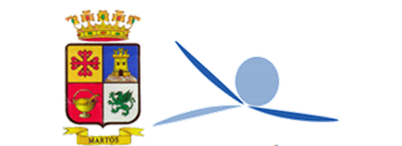 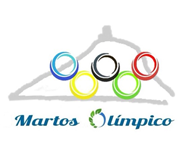